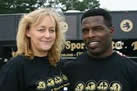 Triple T’s Amazing Staff
Tyrone Burks: Head Gymnastics Team Coach/Owner
Cheryl Burks: Business Manager/Owner
Team Gymnastics Coaches
Recreational Gymn. Instructors
Childcare Staff
Taekwondo
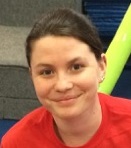 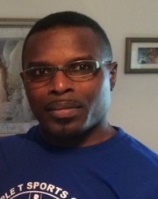 Tyrone Burks
Head Boys Team Coach
Kaitlyn Sabatino
Lead Teacher
Asst Childcare Director
Kaitlyn Sabatino
Parent &Tot, Tots, Bears, Lions, Adv. Bears/Adv. Lions
Instructor
Martha Harrison
Childcare Director
Master Ron Gilbar, 
TKD Director
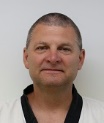 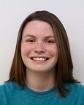 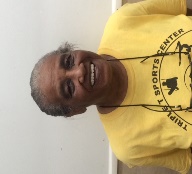 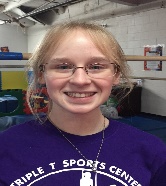 Ella Bronaugh
Bears/Lions Instructor
Asst. Childcare Teacher
Jami Edwards 
Compulsory/Optional 
Girls Team Coach
Sydney Woods
Lead Teacher
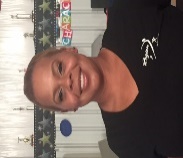 Dashea
Lead Teacher
Blackbelt Instructor
Jason Voelker
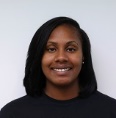 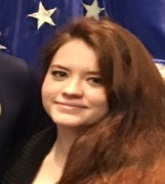 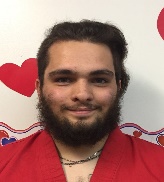 Dance Instructor
Kylia Luna
Lead Teacher
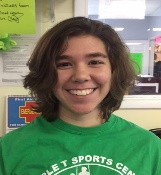 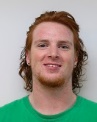 Aaron Hommel
Lead Teacher
Loni Lane
Compulsory / Optional Girls Team Coach
Riane Smith
Bears/Lions Instructor
Asst. Childcare Teacher
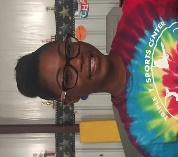 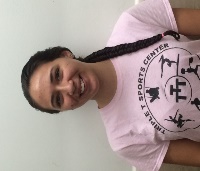 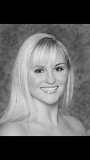 Amanda Pacitto Lead Dance Instructor
Program Director
Derk Gregory
Boys Fitness, Rec Boys, Hot Shots / PreTeam Instructor
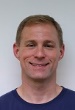 Dashea Taylor
Compulsory Girls / Xcel Team Coach
Hannah Calhoun
Asst. Teacher
Matthew Palagyi
Asst. Teacher
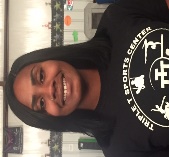 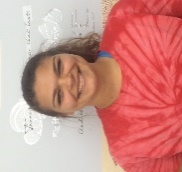 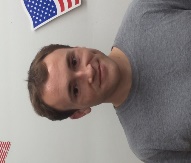 Cheerleading
Amirah Jones
Lead Cheer Instructor
Michael Laskey
Asst. Teacher
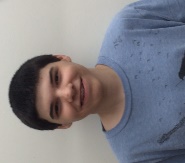 Office
Sydney Woods 
Office Customer Service
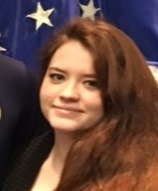